Lage national
19. März 2021
Überblick Kennzahlen
19.03.2021
7-Tage-Inzidenz der Bundesländer nach Berichtsdatum
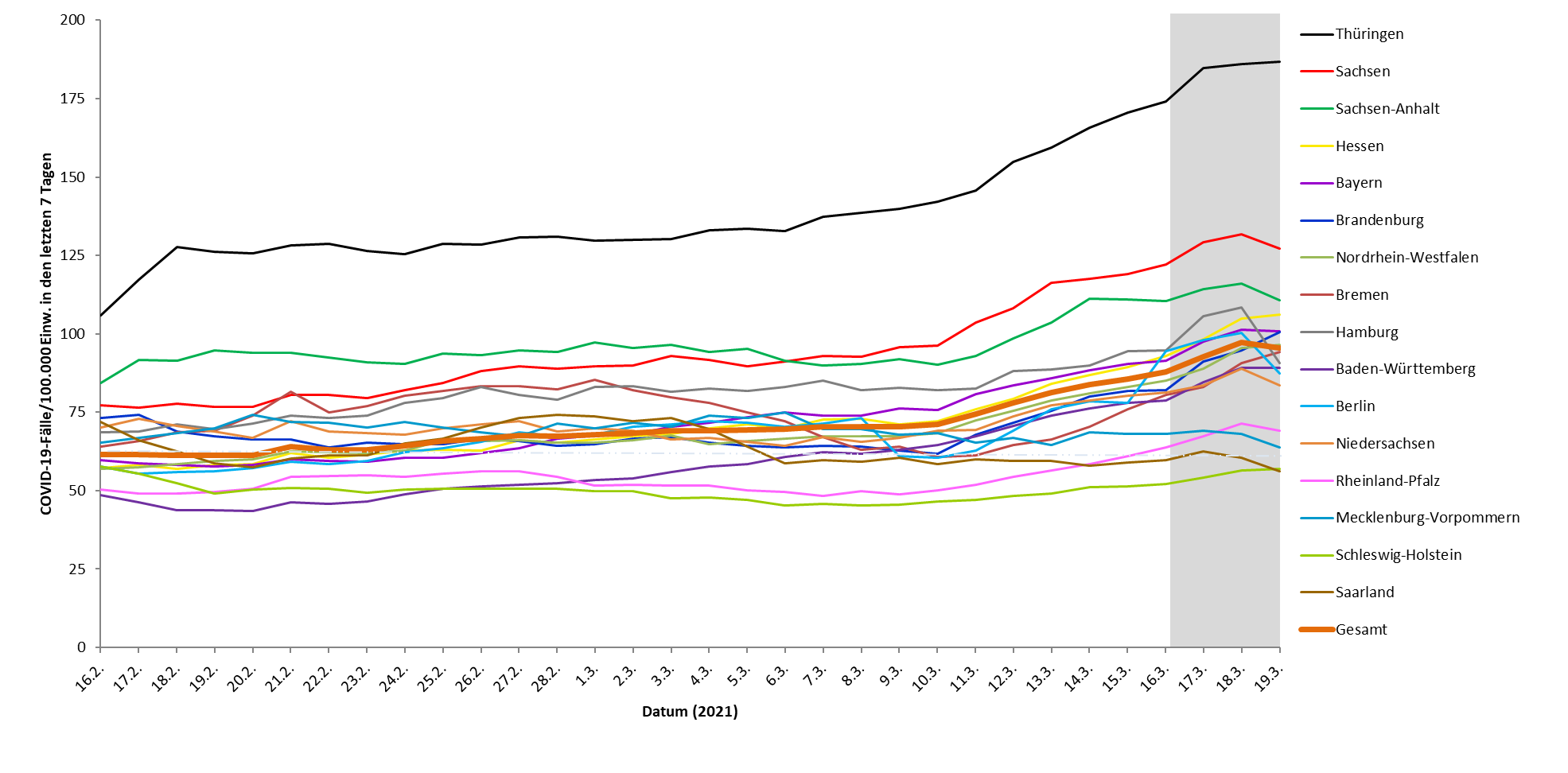 19.03.2021
Geografische Verteilung 7-Tage-Inzidenz nach Landkreis, N=79.476 (COVID-19)
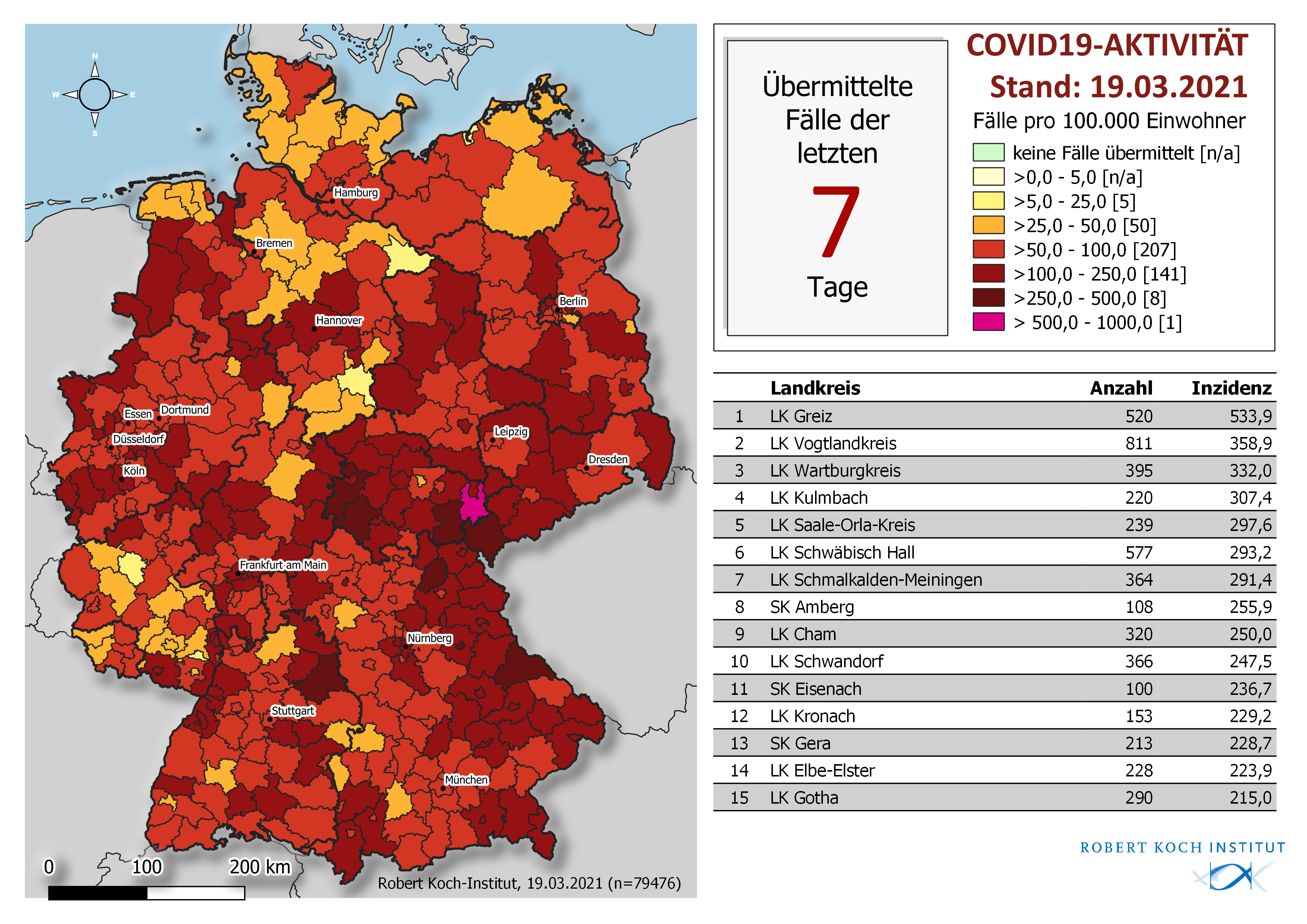 19.03.2021
[Speaker Notes: Die graue Einfärbung ist die Inzidenz von B.1.1.7. Die Umrandung in gelb oder rot gibt an, dass der Anteil der VOC in dem betroffenen Landkreis >30% (gelb) oder >50% an allen COVID-19 Fällen hat. (Daten für MW08)]
Anzahl verstorbene COVID-19-Fälle nach Meldewoche und Altersgruppe (Stand 19.03.2021)
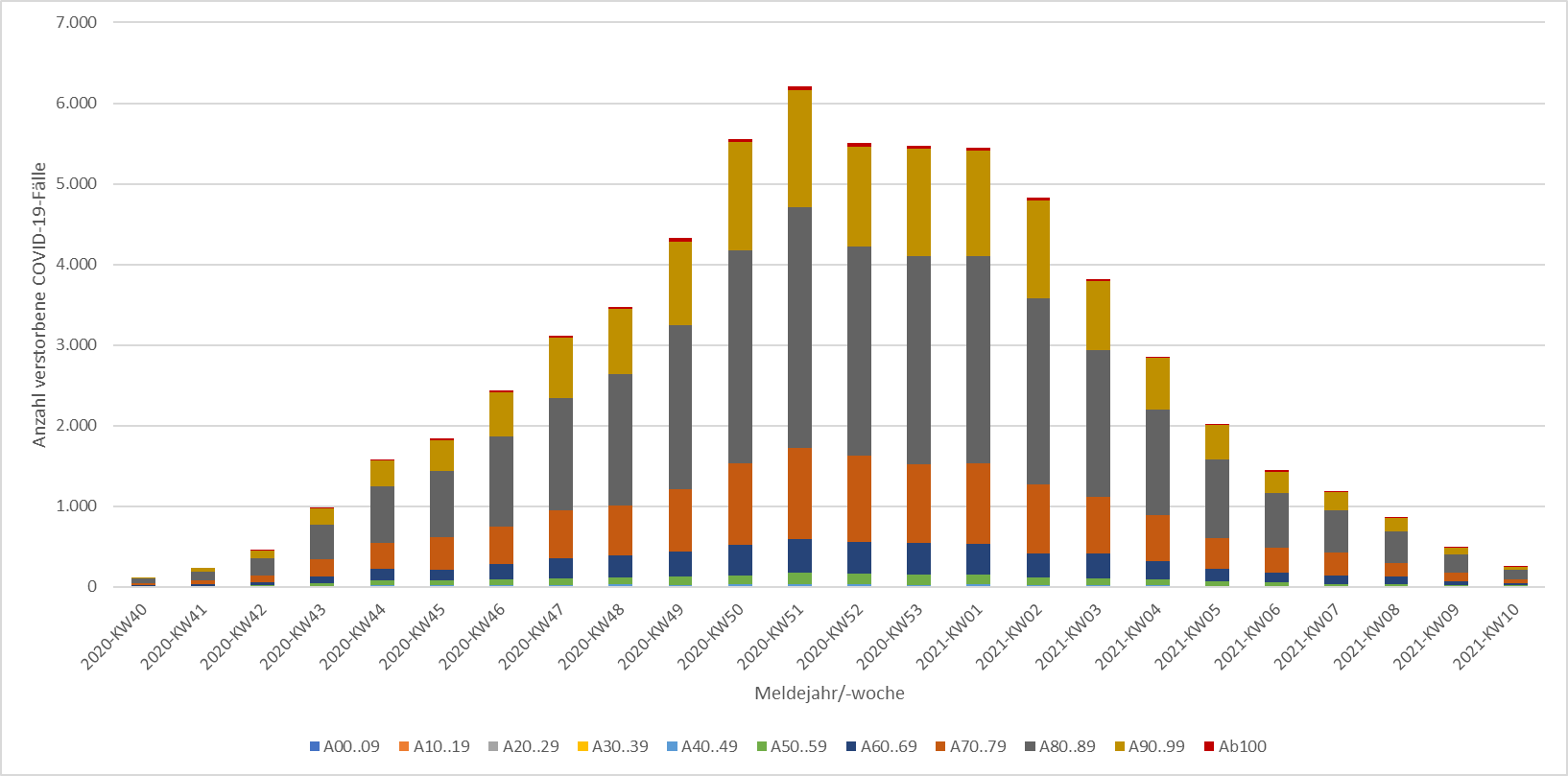 19.03.2021
Anteil verstorbene COVID-19-Fälle nach Meldewoche und Altersgruppe (Stand 19.03.2021)
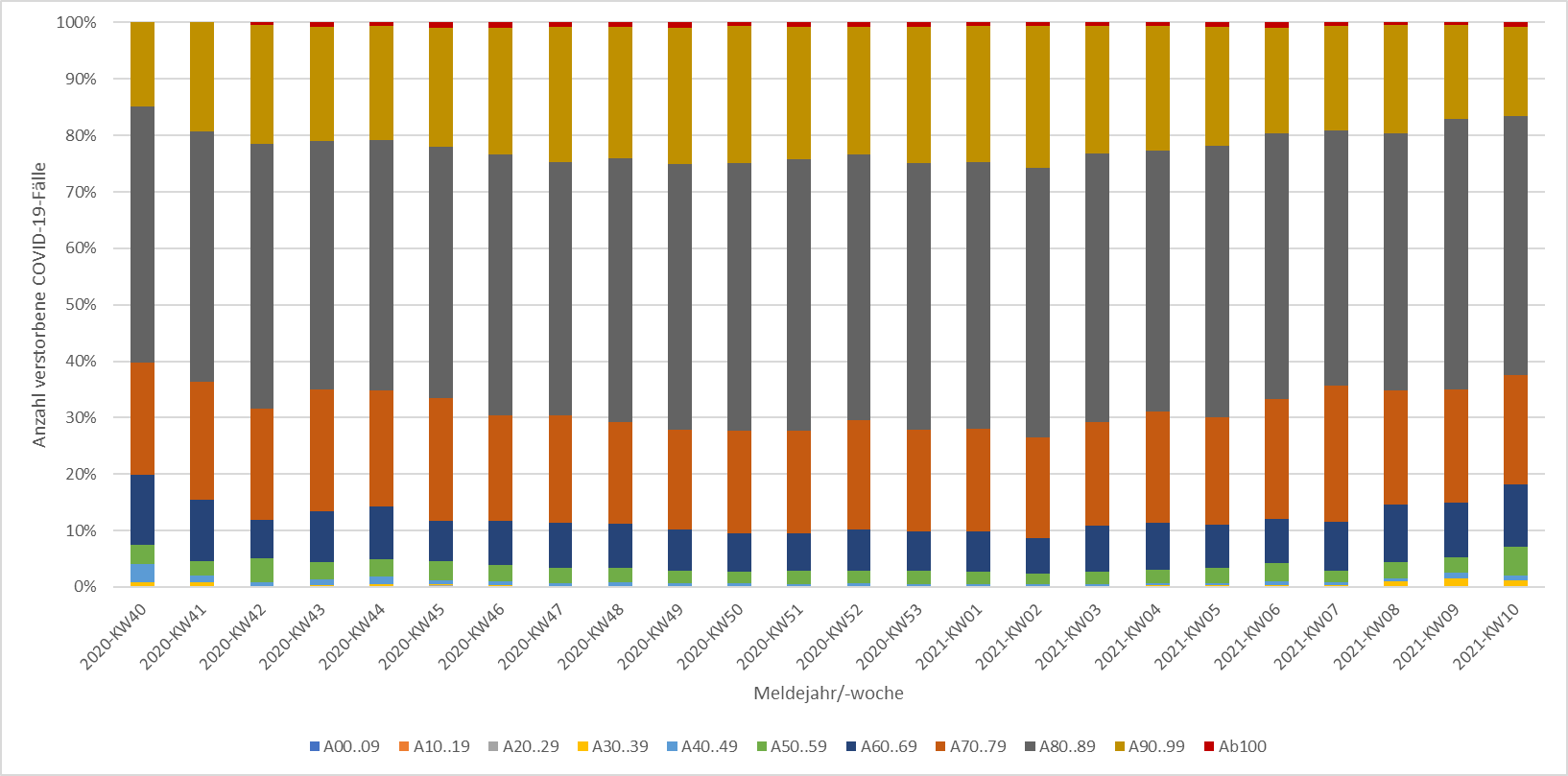 19.03.2021
Altersmedian COVID-19-Fälle, Hospitalisierte, Verstorbene nach Meldewoche
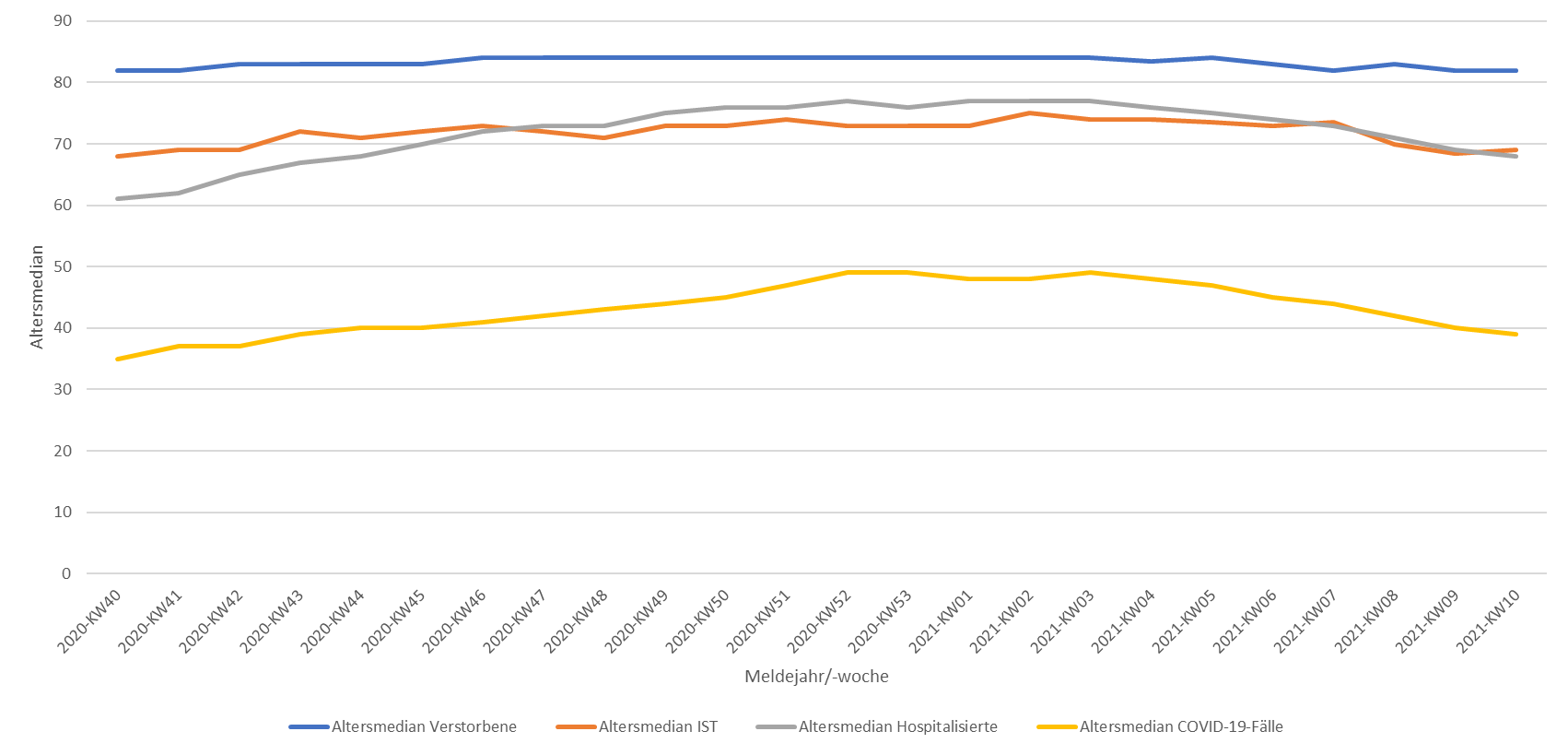 19.03.2021
Sterbefallzahlen Deutschland
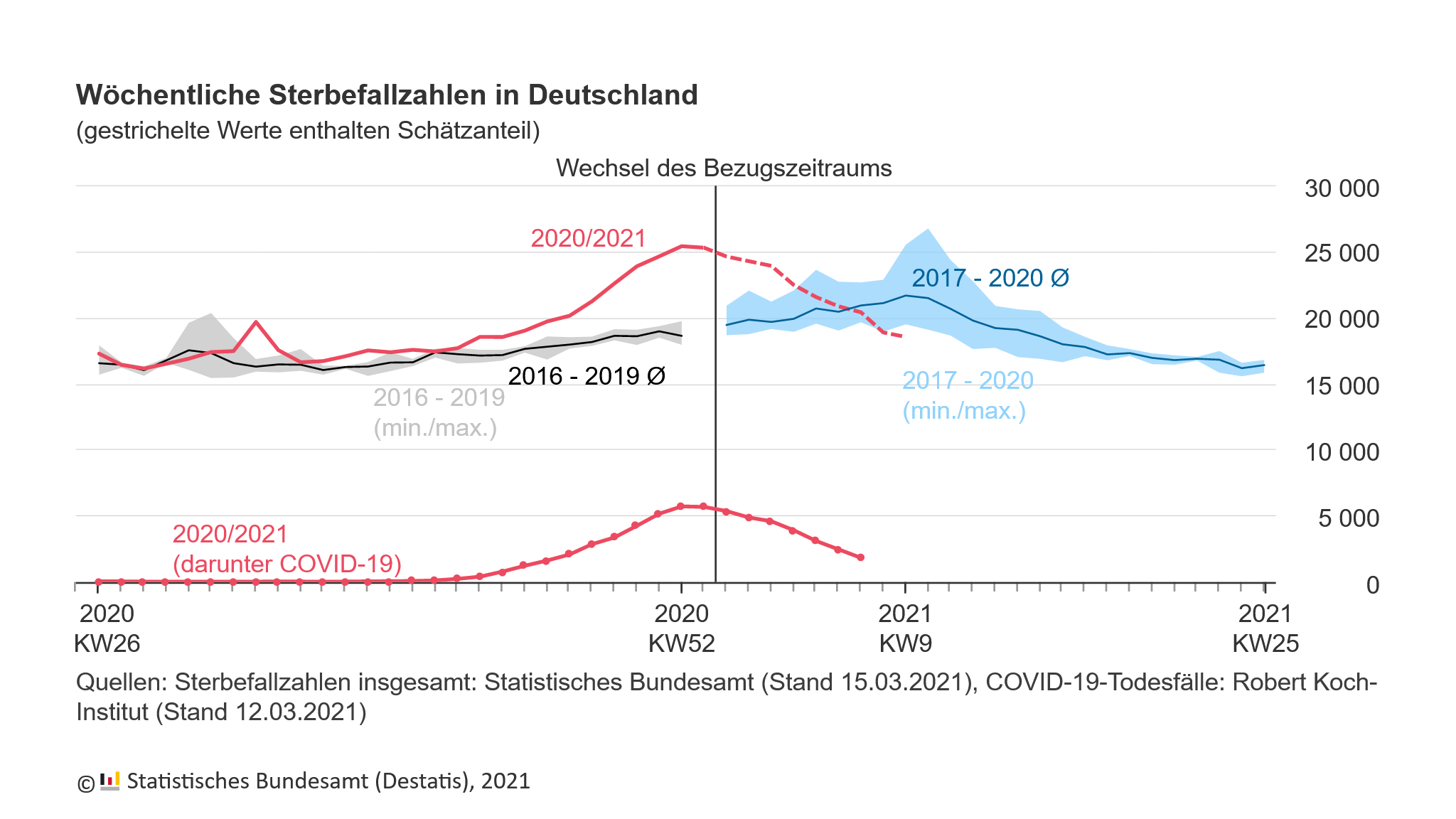 19.03.2021